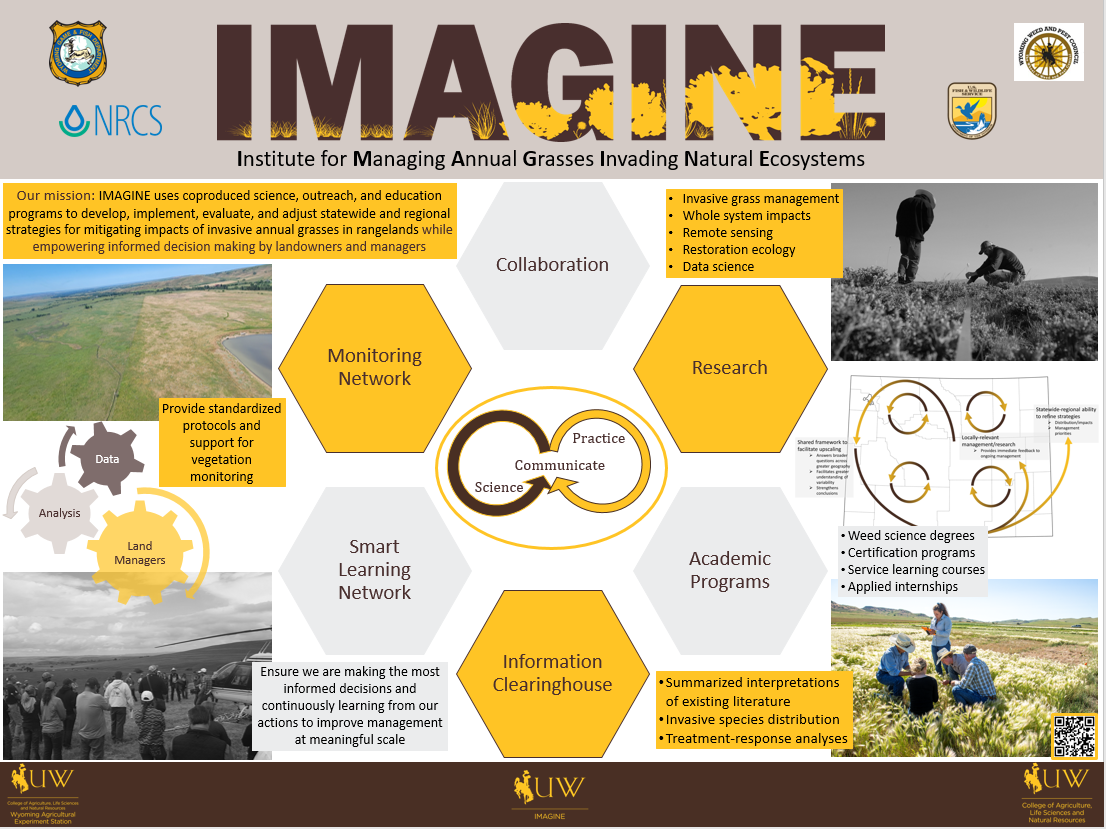 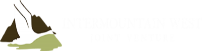 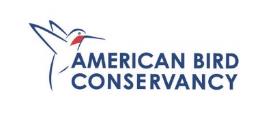 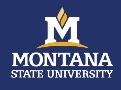 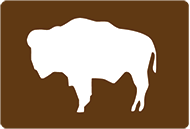 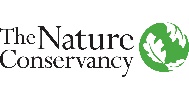 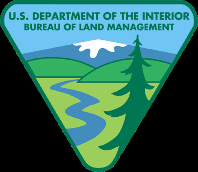 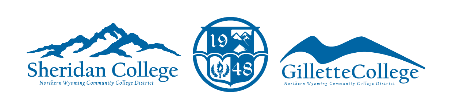 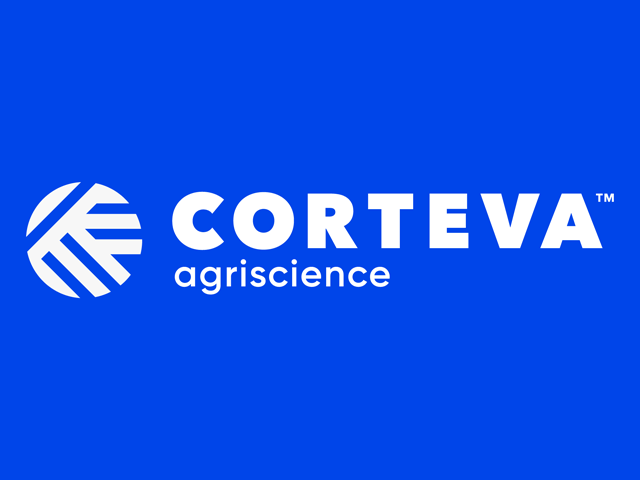 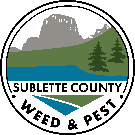 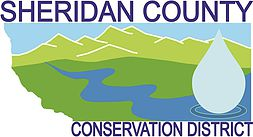 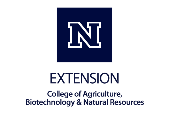 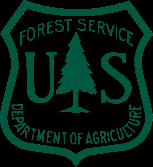 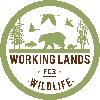 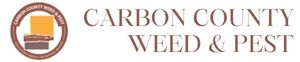 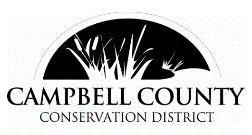 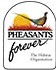 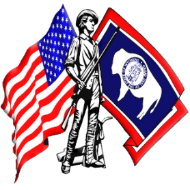 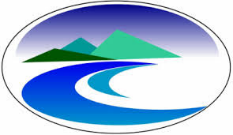 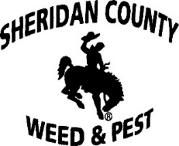 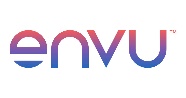 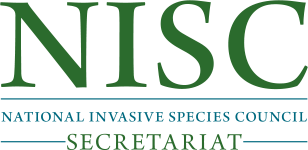 Non-treated
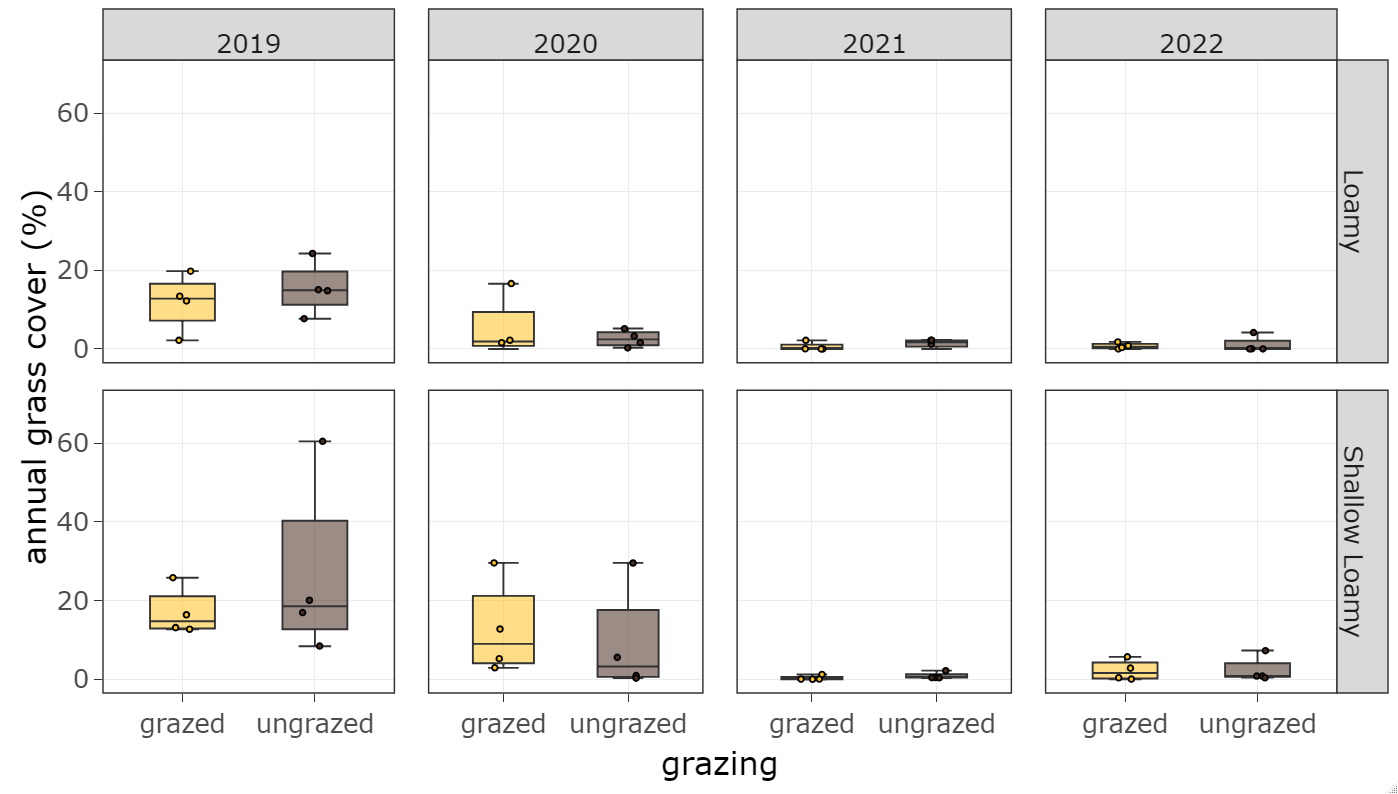 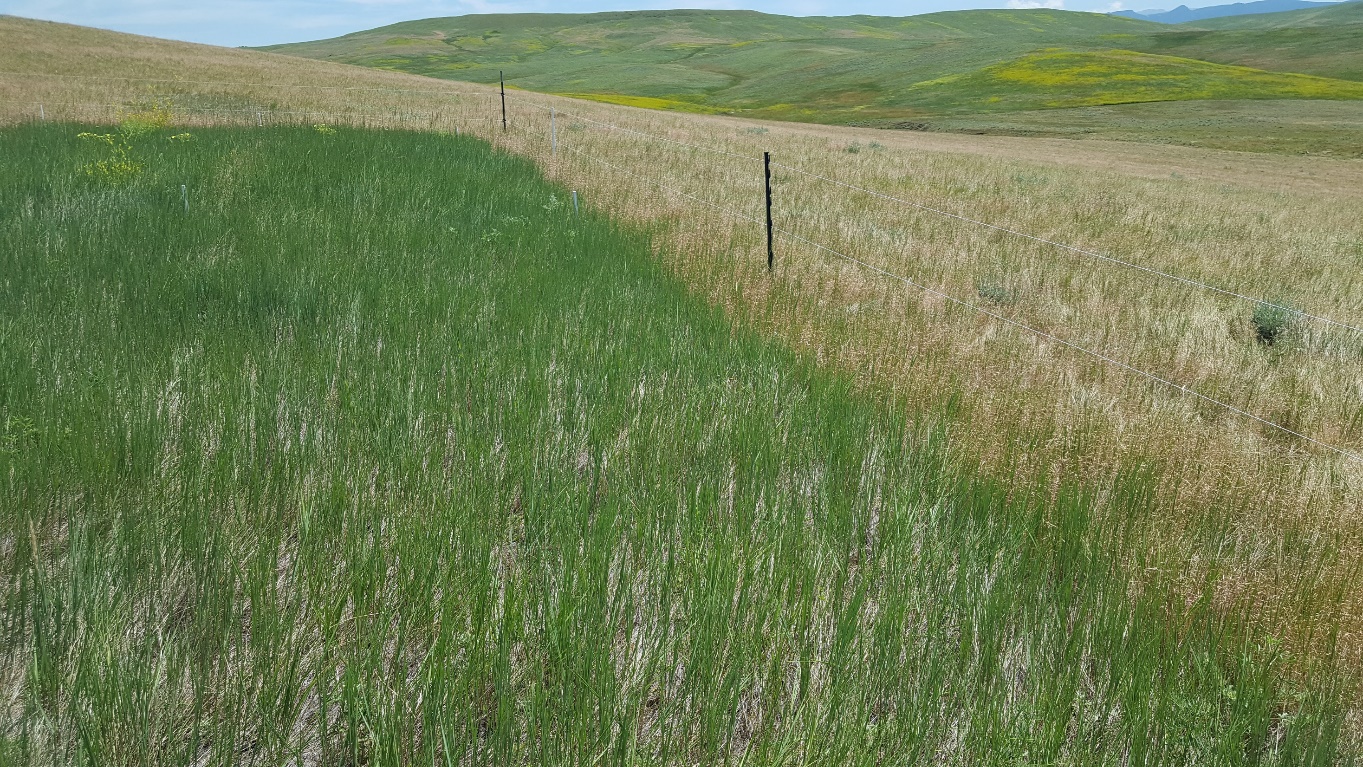 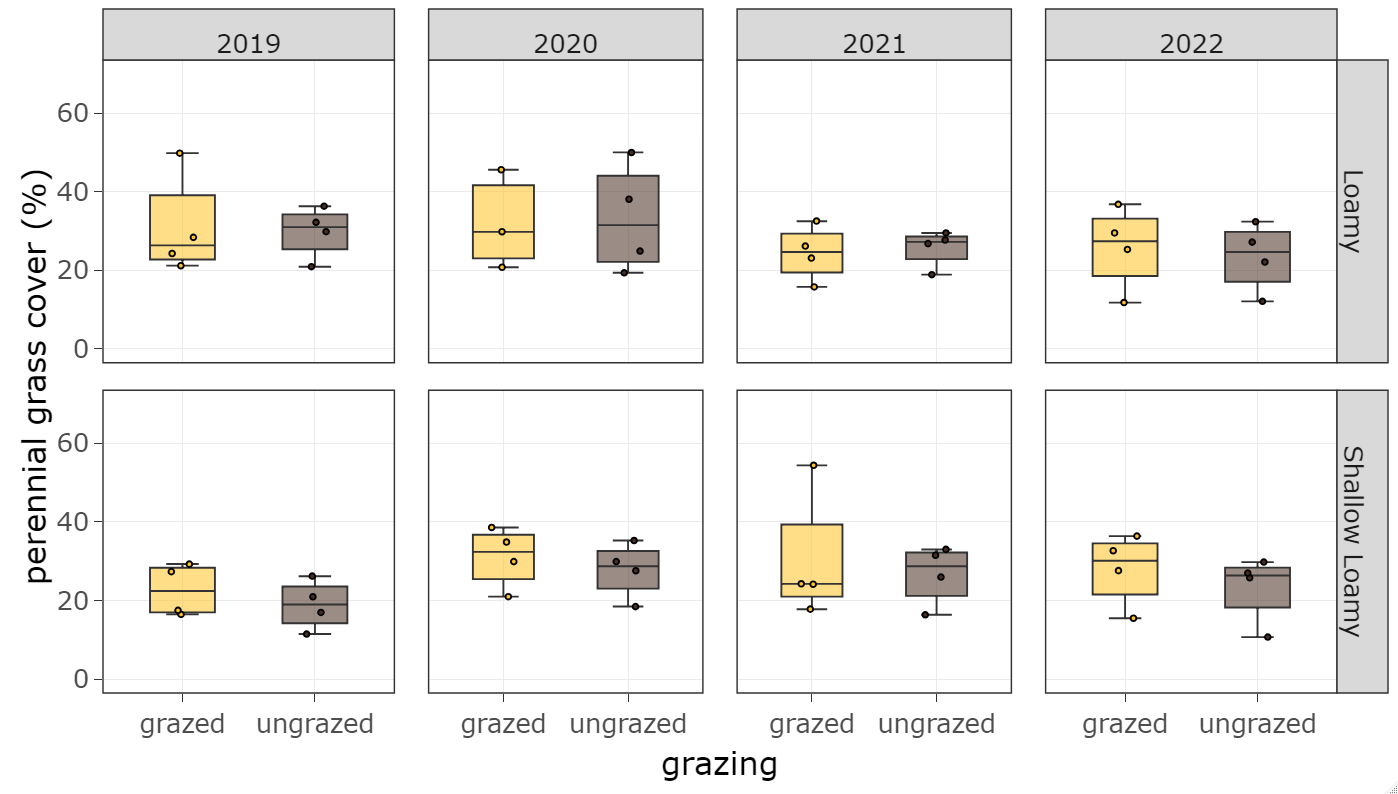 Treated
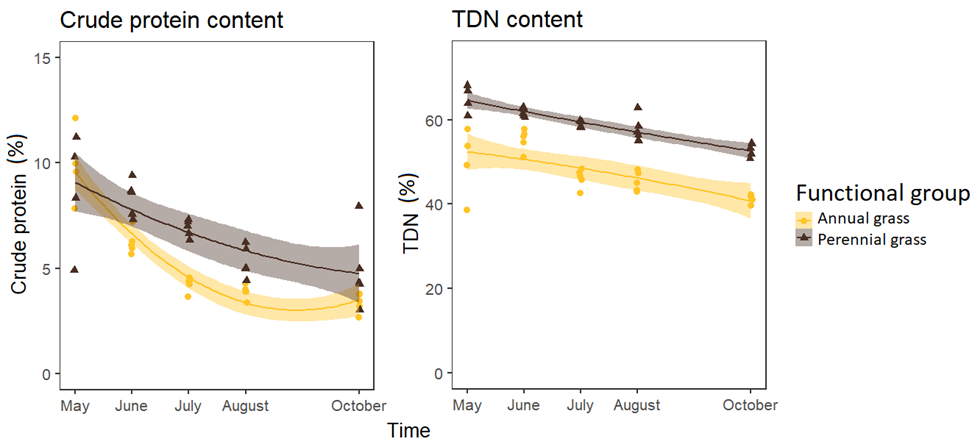 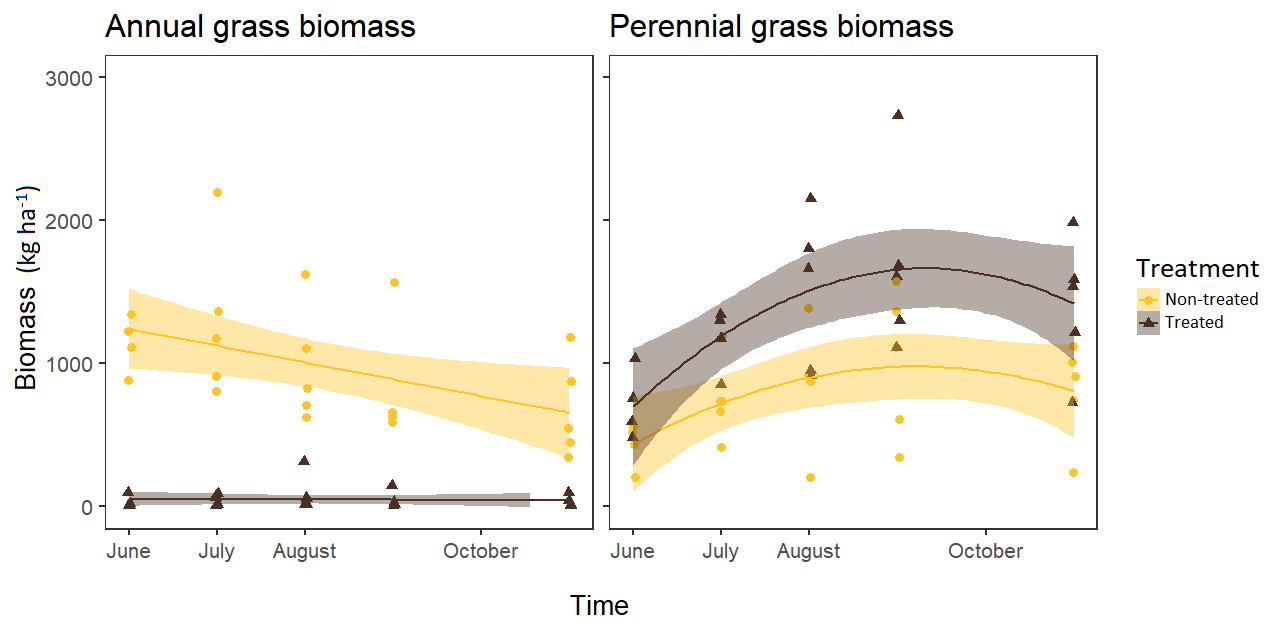 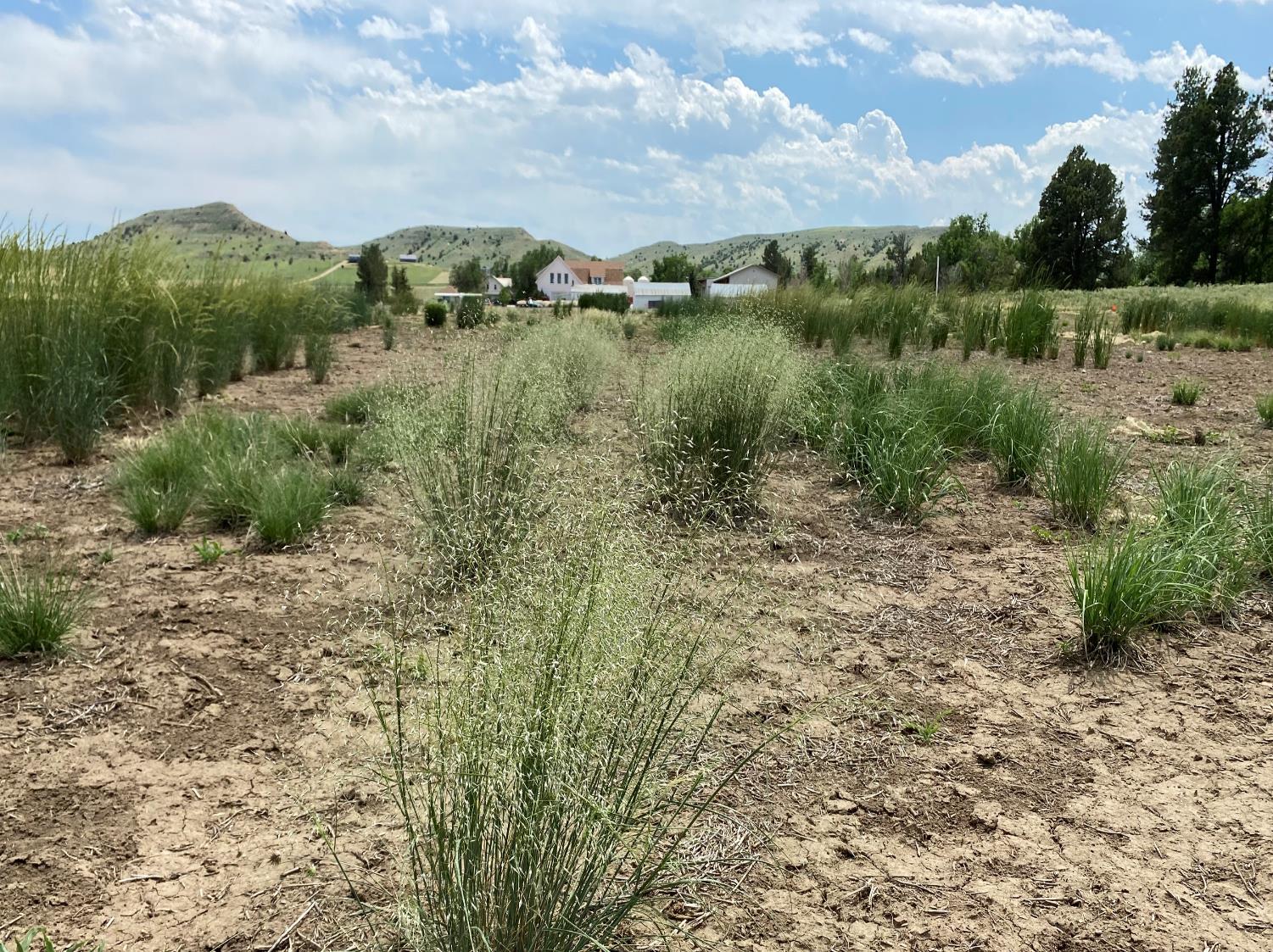 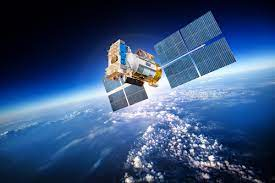 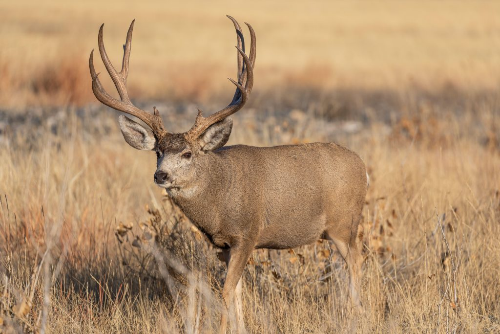 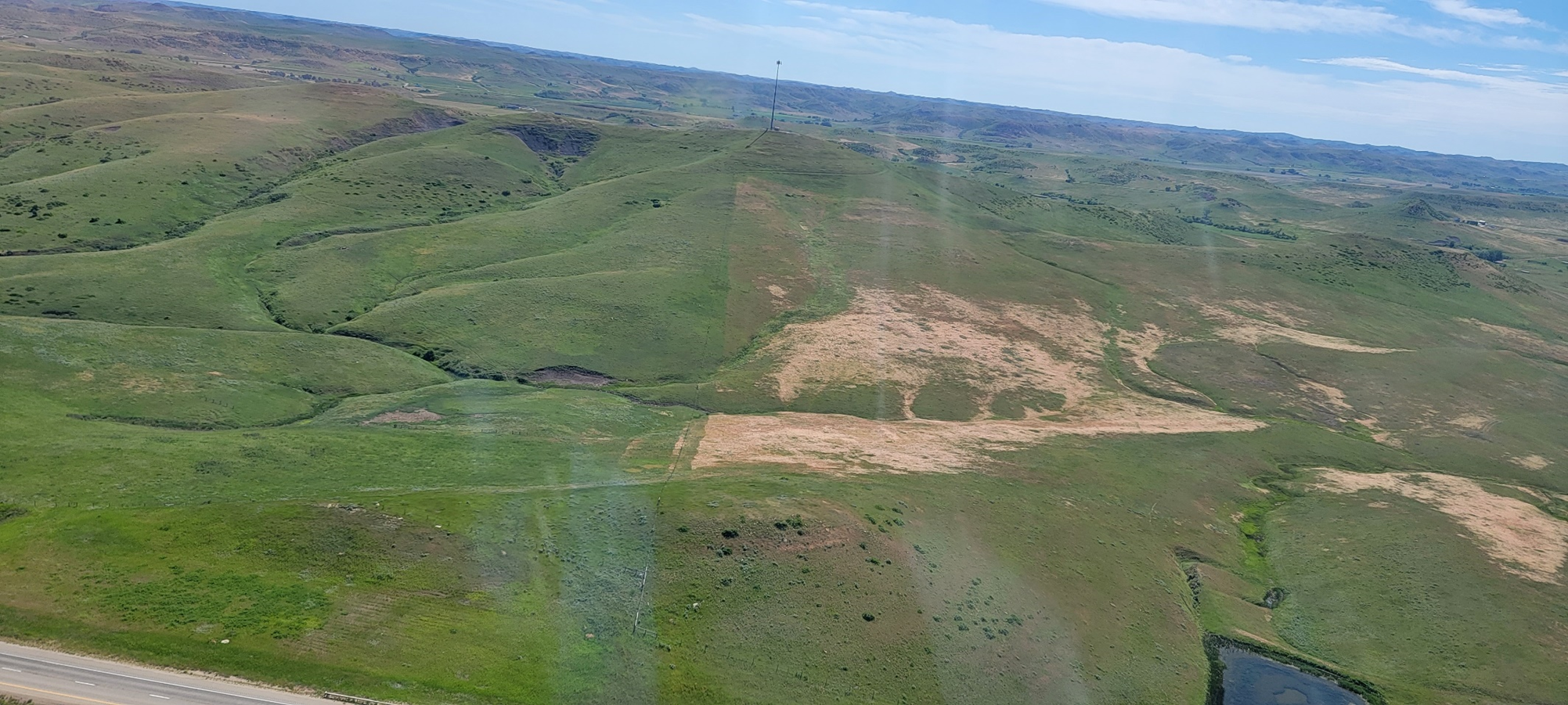 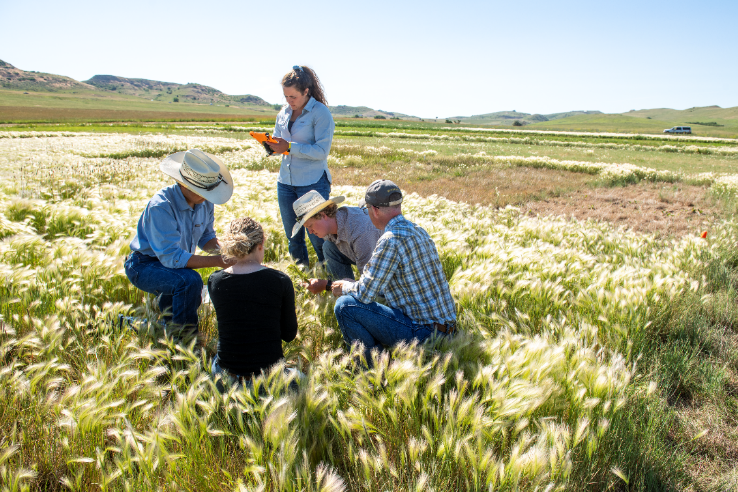 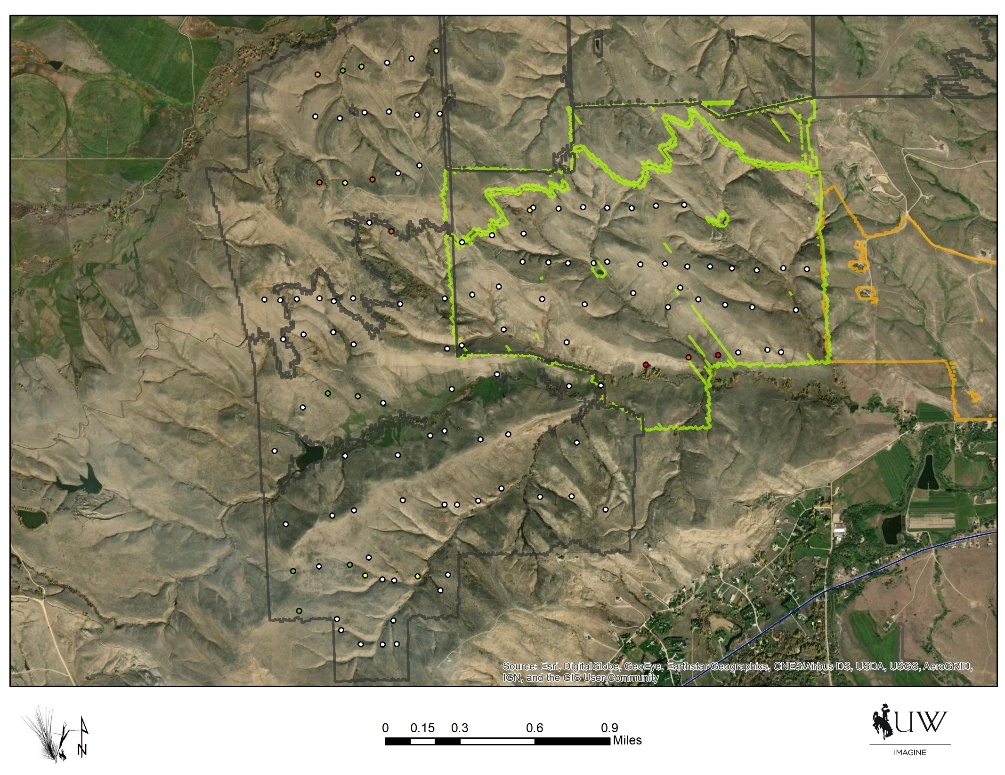 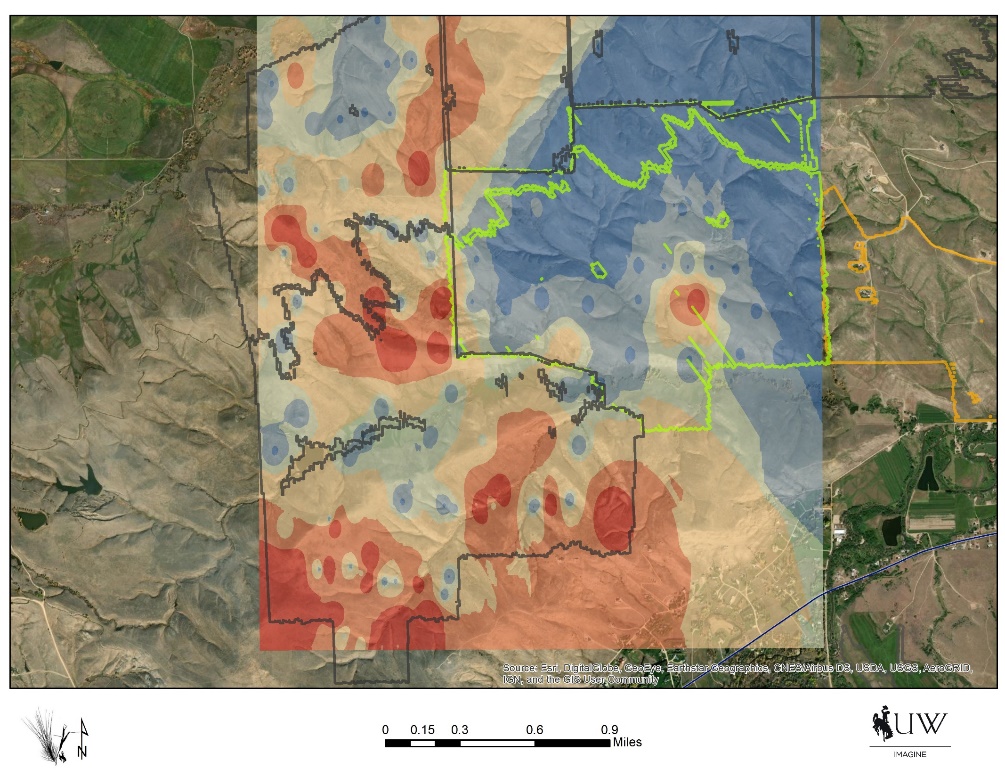 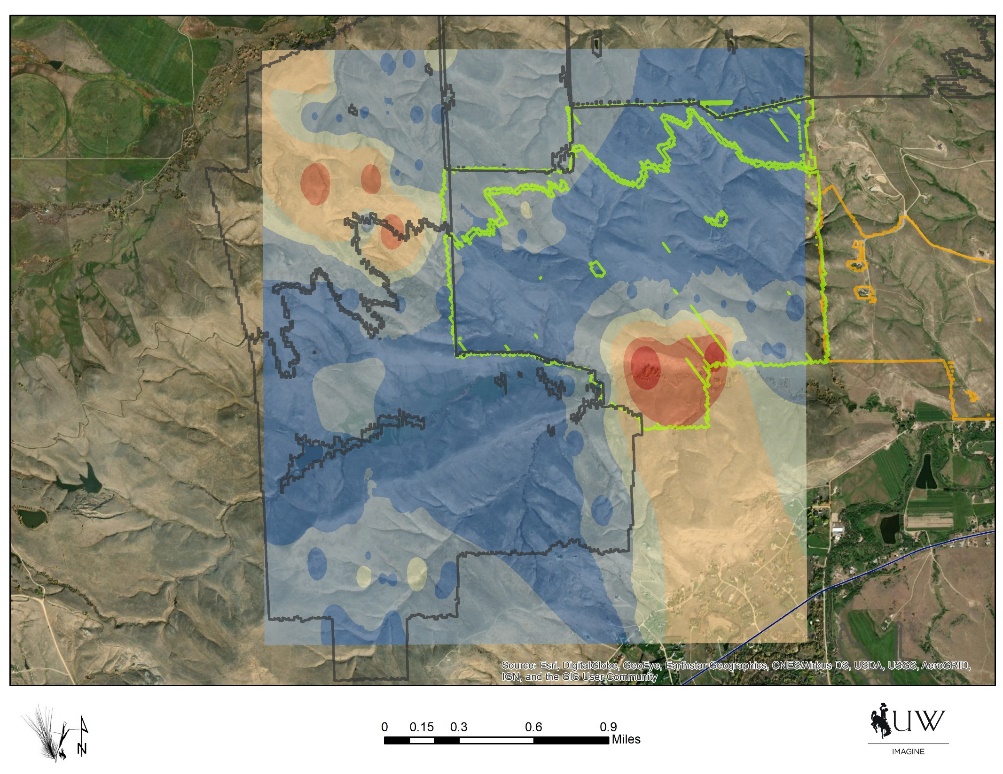 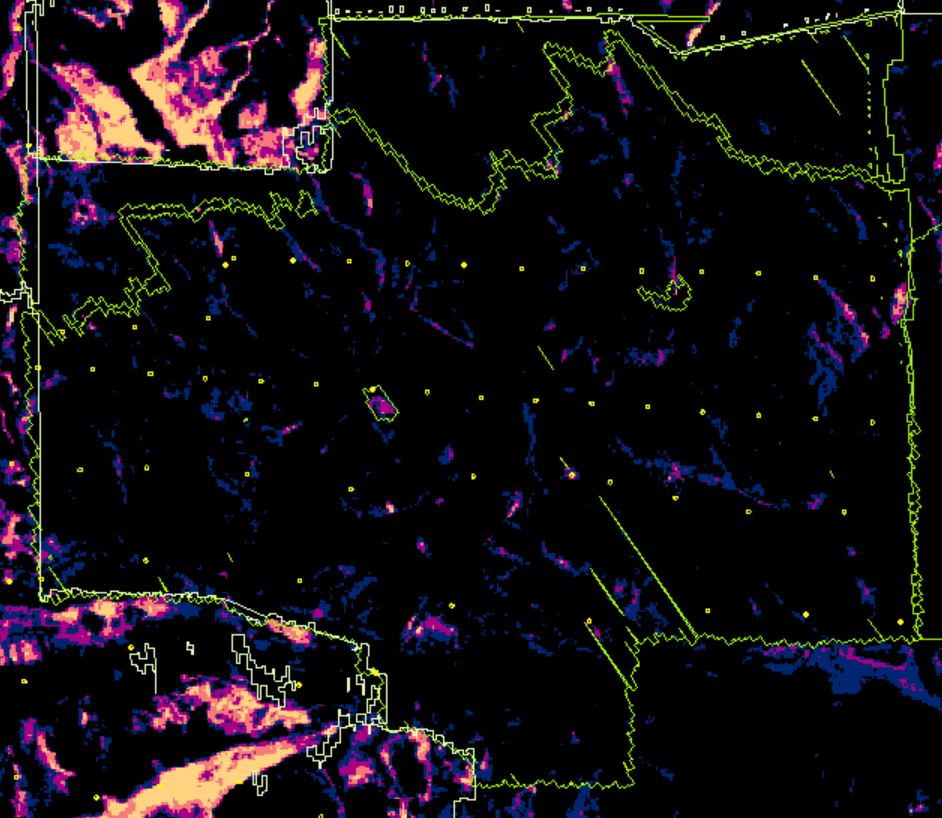 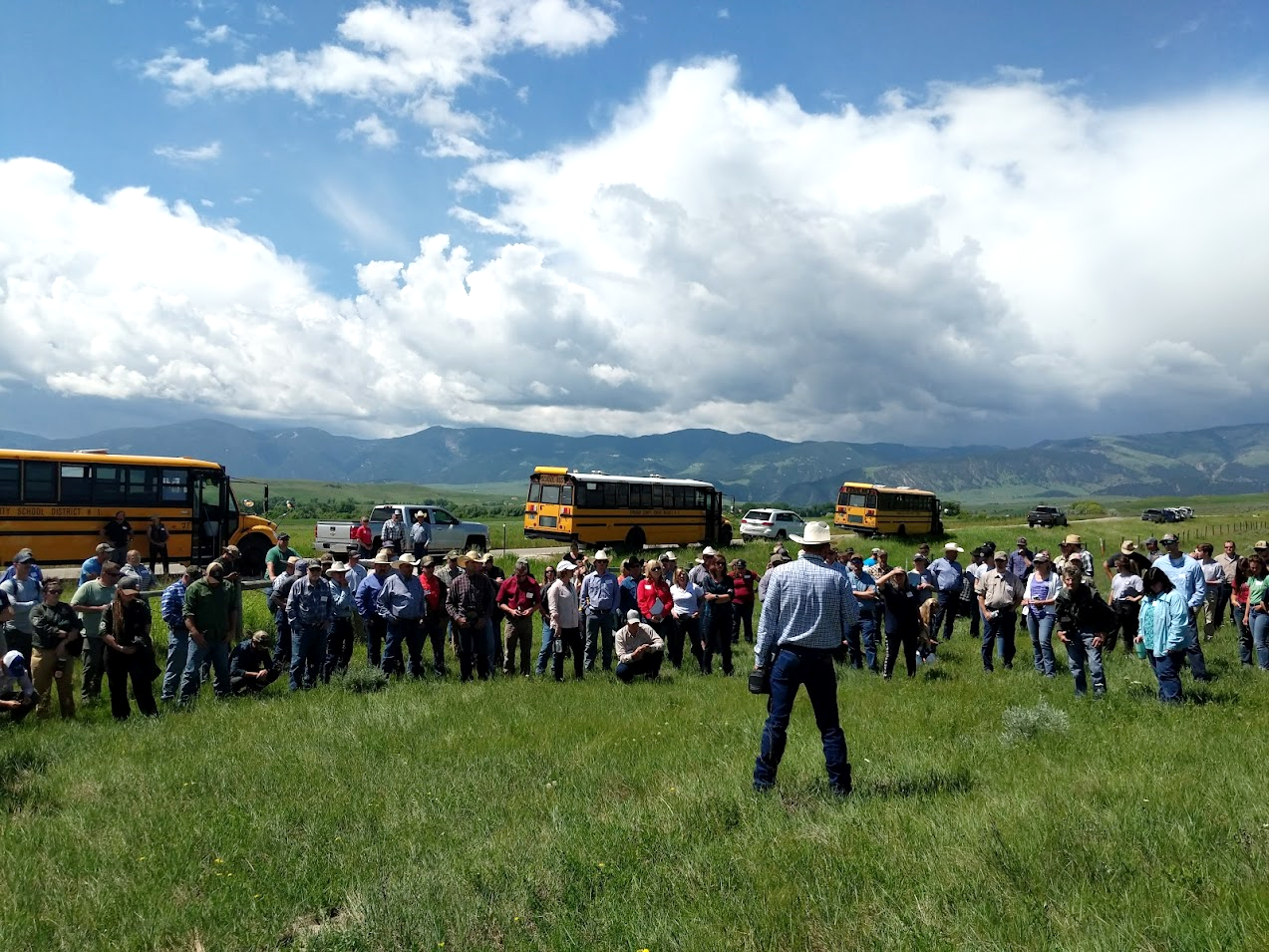 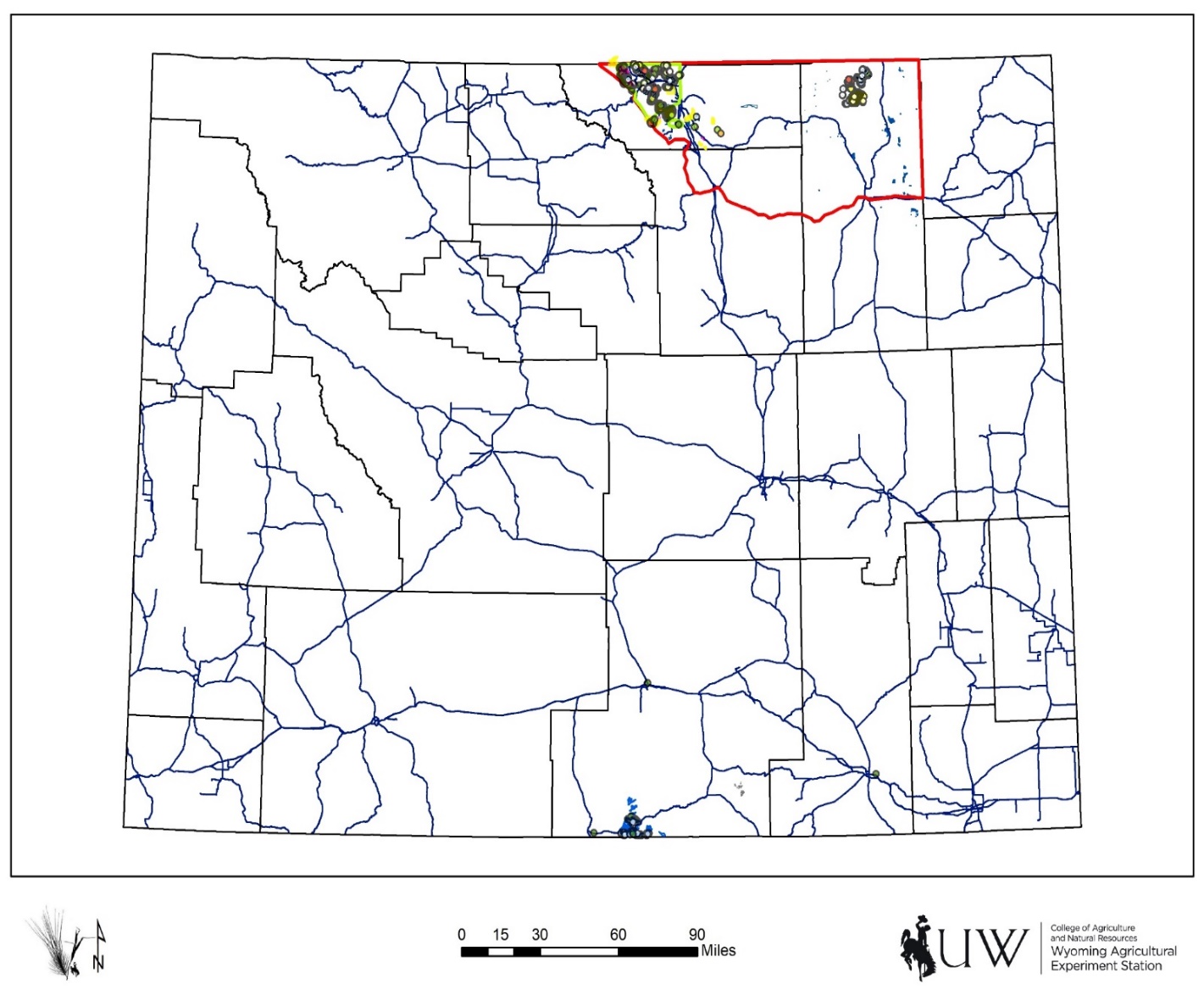